Zmotne zaznave
Iluzije
Halucinacije
Halucinacije
Halucinacije so senzorna doživetja, ki nimajo podlage v dražljajih v okolju, temveč jih izzovejo nenormalni procesi v živčnemu sistemu.
Halucinacije
Vidne halucinacije
Slušne halucinacije
Tipne halucinacije
Okusne halucinacije
Halucinacije
Pojavljajo se pri nenormalnih osebah ali normalnih v nenormalnih stanjih.
Značilne so za duševne bolnike.
Halucinacije nastanejo tudi pod vplivom nekaterih mamil, visoke telesne temperature, dolgotrajne lakote, nespečnosti, velikih naporov, in podobnih nenormalnih stanj.
Iluzije
Za nastanek iluzij so potrebni neki dražljaji, katere oseba napačno interpretira.
Vzroki za nastanek halucinacij
1. Nastanejo zaradi specifičnosti vzorcev dražljajev in prirojene lastnosti organizma, da se nanje odzove z iluzijo.
Vzroki za nastanek halucinacij
2. Nastanejo zato, ker različni daljni dražljaji dajejo podobne bližnje dražljaje  in s tem podobne zaznave.
Vzroki za nastanek halucinacij
3. Povzročajo jih motivacijski dejavniki, npr. pričakovanja, pripravljenost, stališča, interesi, čustva.
Vzroki za nastanek halucinacij
4. Stvari, kakršnekoli pač so, ne zaznavamo samo takrat, ko traja draženje, temveč tudi med nadaljnjo aktivnostjo samega občutka.
Geometrične iluzije
Geometrične iluzije se pojavljajo med zaznavanjem nekaterih površin, smeri, dolžin, krivin in kotov.
 Vidne
 Tipne
Vidne bolj poznane.
Teorije geometričnih iluzij
1. Teorija očesnega gibanja (Muller-Lyerjeva iluzija)‏
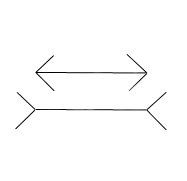 Teorije geometričnih iluzij
2. Teorija perspektive
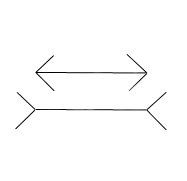 Teorije geometričnih iluzij
3. Teorija konfuzije
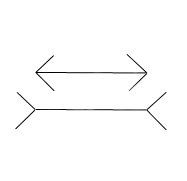 Teorije geometričnih iluzij
4. Teorija vživljanja
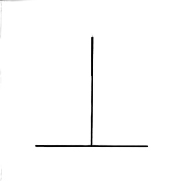 Teorije geometričnih iluzij
5. Teorija dobre oblike
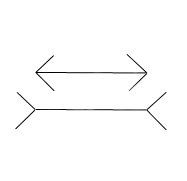 Iluzije zaradi motivacijskih dejavnikov
Nastane zaradi napačnega pričakovanja.
Na take vrste iluzij vplivajo posebno slutnje, ki jih porajajo čustva.
Takšne iluzije lahko postanejo množične.